Beispiele KI-generierter Bilder
Prompt: Ölgemälde eines weißen Einhorns und eines rosa Kaninchens in einem Zauberwald an einem Sonnentag
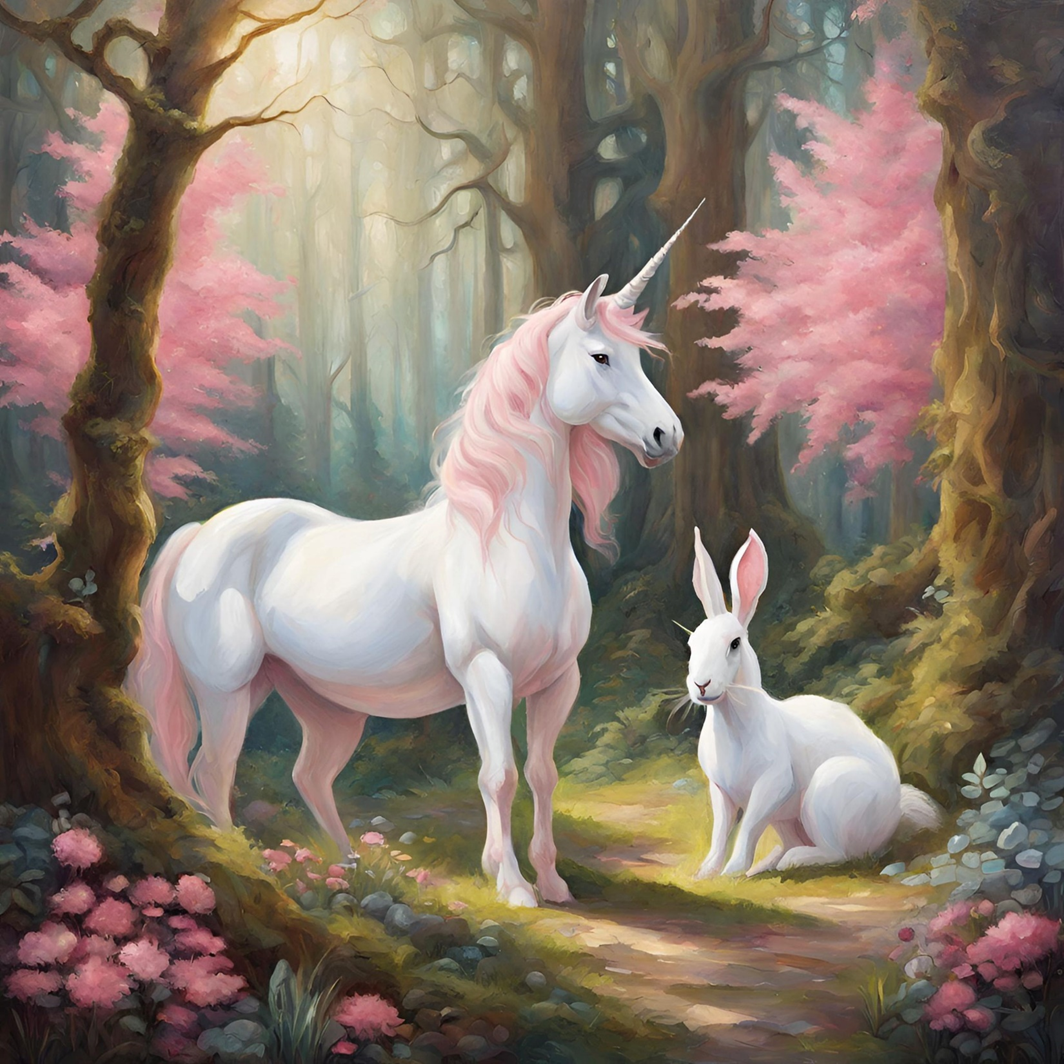 KI-Bildgeneratoren wie Canva, DALL.E und ImageFX erstellen Bilder auf der Basis von Text-Prompts.
Bilderzeugung ist eine Form von generativer KI. Es handelt sich um Deep-Learning-Modelle, die mit riesigen Mengen Rohdaten trainiert werden und „lernen“, einen Prompt in realistische Outputs umzuwandeln.
Bild erzeugt mit dem KI-Bildgenerator von Canva
Beispiele KI-generierter Bilder
Prompt: Foto einer dunklen Höhle voller glitzernder Edelsteine, die von einem einzelnen Lichtstrahl aus einem Spalt in der Höhlen-decke beleuchtet werden
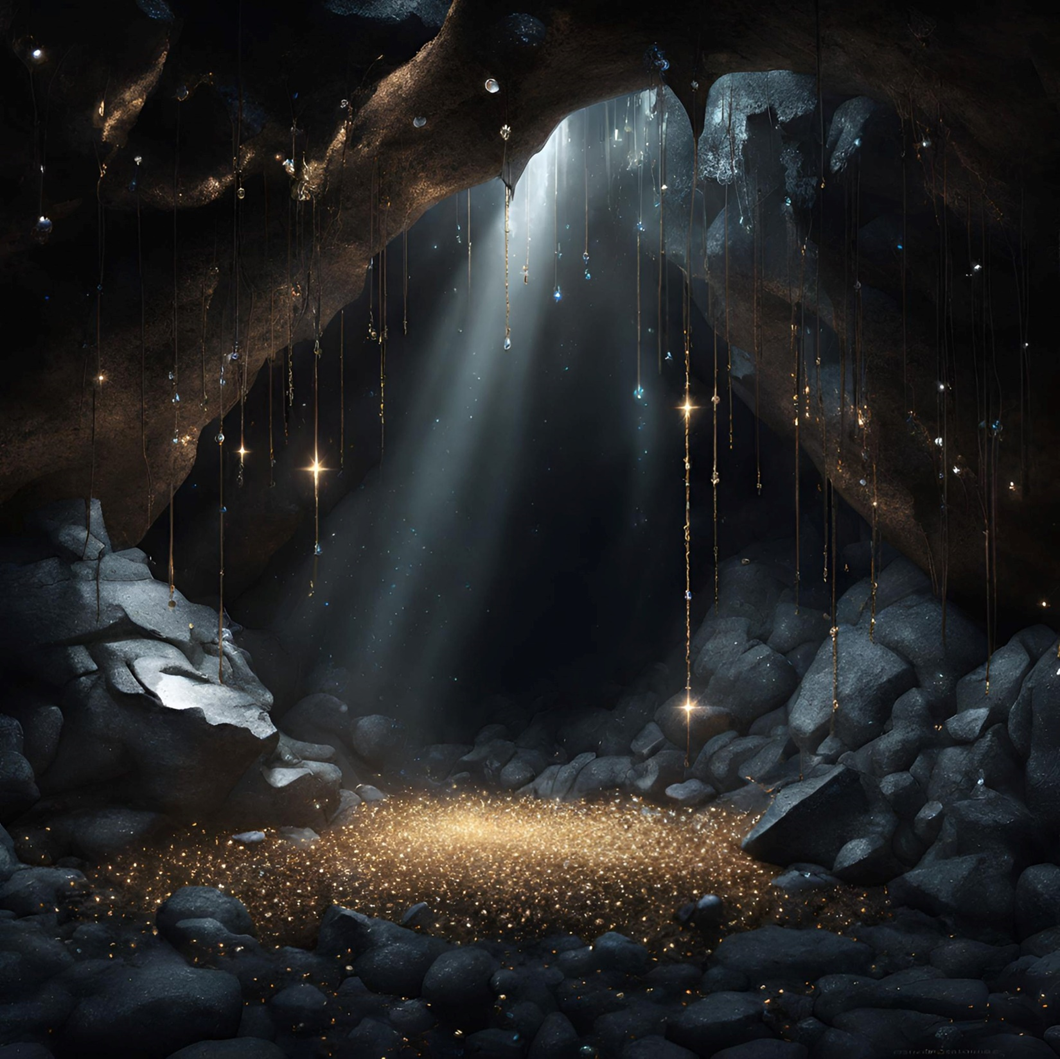 Je spezifischer die Prompts formuliert sind, desto näher kommen die Bilder dem gewünschten Aussehen.
Bild erzeugt mit dem KI-Bildgenerator von Canva
Beispiele KI-generierter Bilder
Prompt: Ein grüner Comic-Dinosaurier singt bei einem Konzert auf einer Stadionbühne
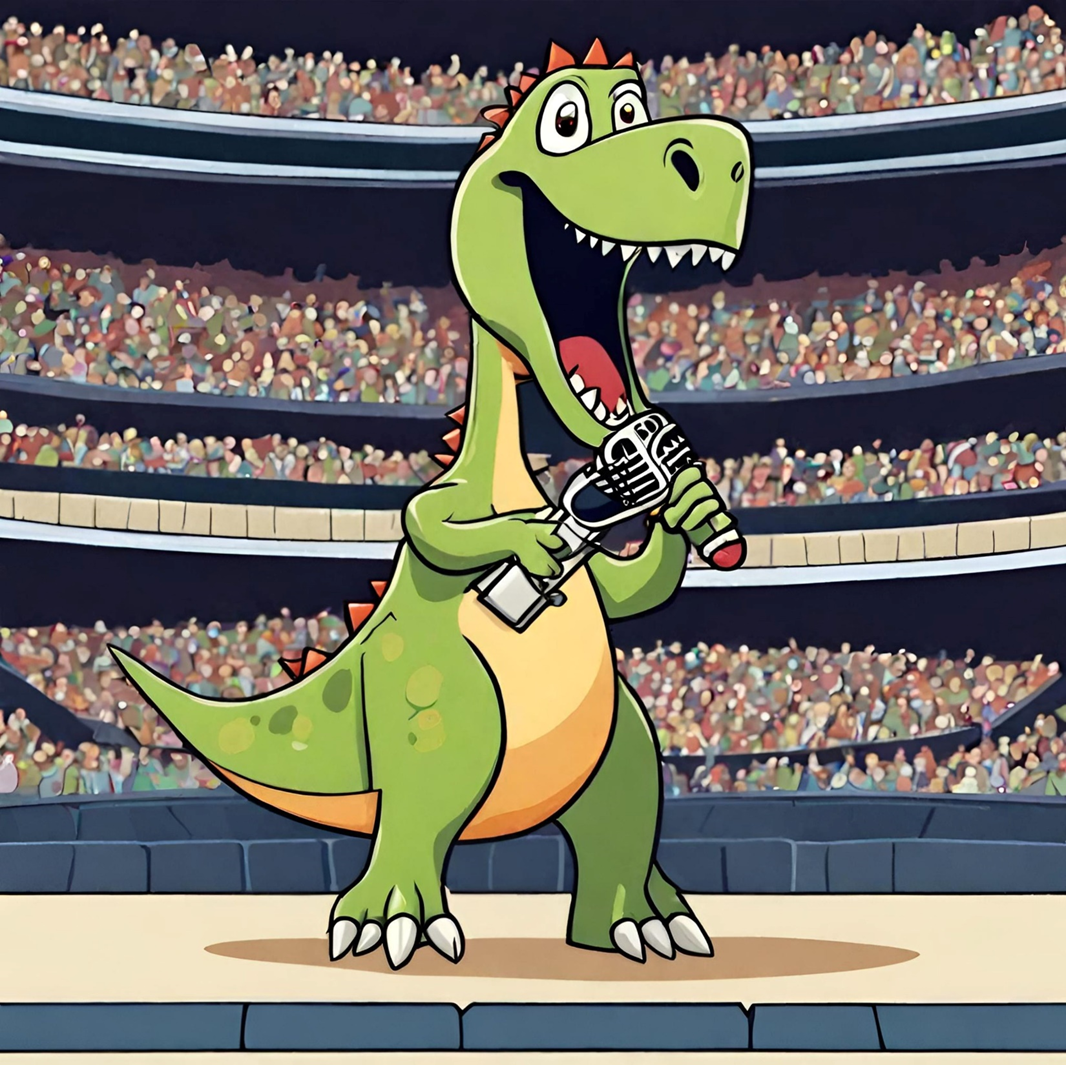 Jeder beliebige Stil kann erzeugt werden, von fotorealistischer Optik bis zum Cartoon, von Ölgemälde bis Anime.
Bild erzeugt mit dem KI-Bildgenerator DALL.E 2
Beispiele KI-generierter Bilder
Foto eines KI-Roboters
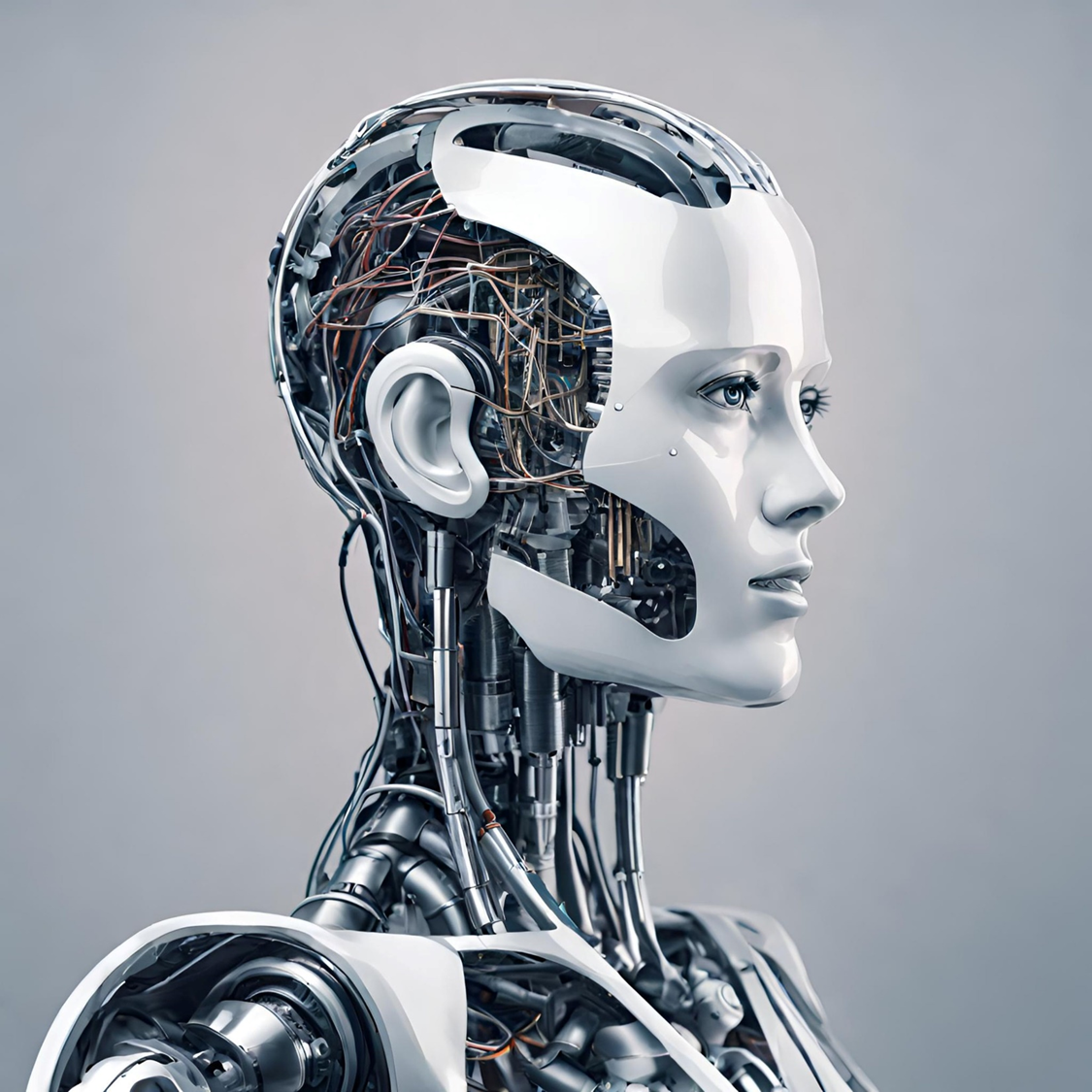 Bild erzeugt mit dem KI-Bildgenerator DALL.E 2
Beispiele KI-generierter Bilder
Prompt: Foto eines leeren Supermarkts mit gut gefüllten Regalen
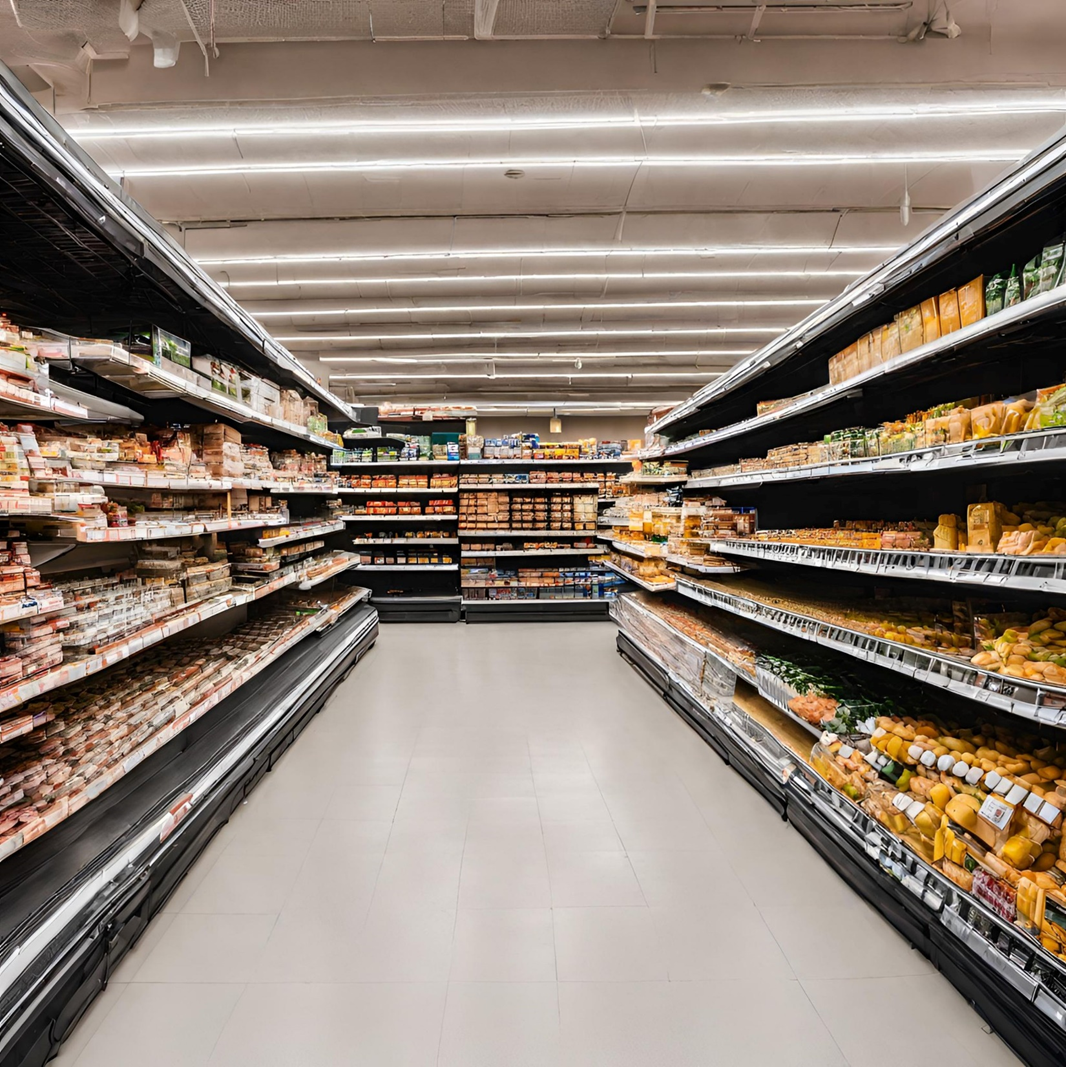 Bild erzeugt mit dem KI-Bildgenerator von Canva
Beispiele KI-generierter Bilder
Prompt: Foto eines kleinen Jungen in einer blauen Winterjacke, der einen roten Luftballon hält.
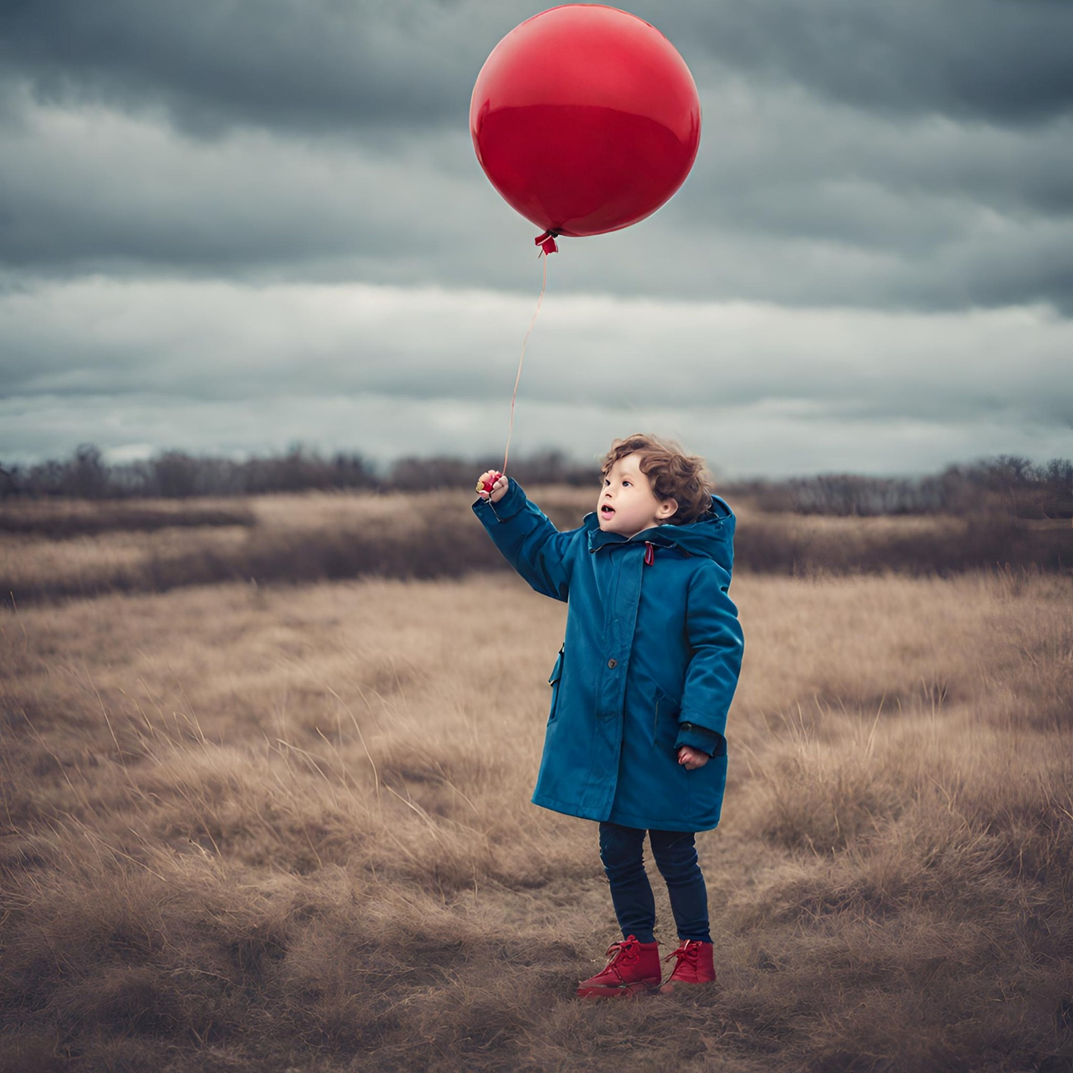 Bei der Umsetzung der Physiognomie von Menschen hat die KI oft Schwierigkeiten. In diesem Fall sieht man beim Heranzoomen, dass das Gesicht nicht gut ausgearbeitet ist.
Allerdings lernt die KI jedes Mal, wenn sie benutzt wird, und wird zunehmend besser. Die neusten Versionen der Bildgeneratoren sind schon deutlich besser als ihre Vorgänger.
Bild erzeugt mit dem KI-Bildgenerator von Canva
Beispiele KI-generierter Bilder
Prompt: Foto eines Mädchens in grünem Mantel, das an einem Regentag einen blauen Regenschirm hält.
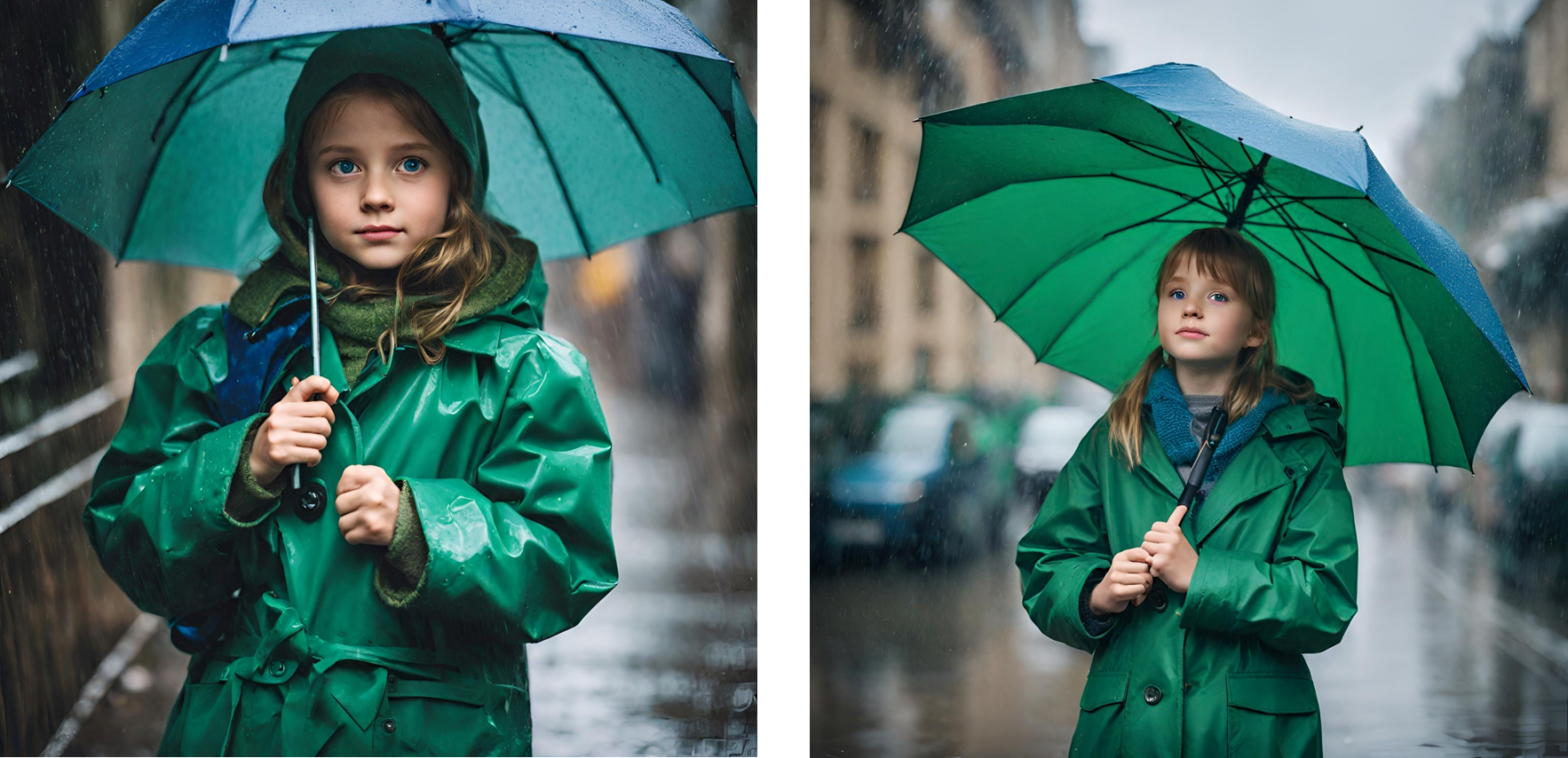 Auf den ersten Blick sehen diese Bilder gut aus, aber wenn man die Hände und Augen genauer betrachtet, stellt man fest, dass KI immer noch Schwierigkeiten mit diesen Merkmalen hat. Aber auch hierbei gibt es deutliche Fortschritte.
Bild erzeugt mit dem KI-Bildgenerator von Canva